Introduction to MS Dynamics NAV XXVII.
Ing.J.Skorkovský,CSc. 
MASARYK UNIVERSITY BRNO, Czech Republic 
Faculty of economics and business administration 
Department of corporate economy
Requisition worksheet(tool for automatic replenishment suggestion)
Impacts of using RW tool

Lower inventory level
It balances supply and demand across locations
Lower inventory and handling cost
Higher liquidity 
Sufficient service level is maintained-Service level  represents the expected probability of not hitting a stock-out. This percentage is required to compute the Safety Stock. Intuitively, the service level represents a trade-off between the cost of inventory and the cost of stock-outs (which incur missed sales, lost opportunities and client frustration among others).
Parameters controlling RW functions(you can find them on the Item card, Tab =Planning)
Reorder Policy – It uses the reordering policy to calculate the lot size per planning period, which you define in the Reorder Cycle field
Reorder Cycle - In this field, you enter a date formula that sets the planning time frame for the item.
Safety Stock 
Reorder Point  -  Replenishment is typically triggered when the inventory level hits the Reorder Point, which is also called  Reorder Trigger Level.
Reorder Quantity - See Excel file example (resource mentioned there)
Min and Max Order Quantity
Order Multiple
Reorder Policy (see F1 to get detailed Help concerning Reorder Policy)
Fixed Reorder Qty 
Maxium Quantity
Order
Lot-for-Lot
Examples for different setups
(see related Excel file Analýzy sešitu požadavků)
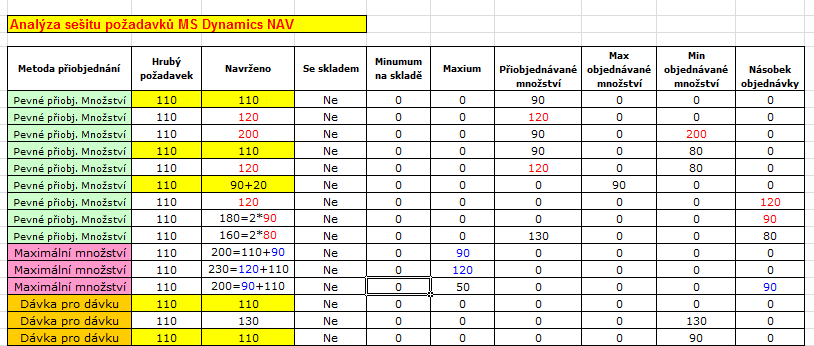 Only for Czech students !!!
Model-test
Creation of the new item card XX1
Use presented principles from TS 4 (slides 3-5)
The method and some tiny modifiction of the this procedure is presented in the next few slides
Create new Sales Order with 100 pcs of XX1
Do not post it !!
Create new Purchase Order with 30 pcs of XX1
Do not post it !!
How to create  a new Item card
Open chosen card (e.g. 1964-W) by use of keyboard shortcut Shift-F5 and from the menu Edit use Select function and you will get
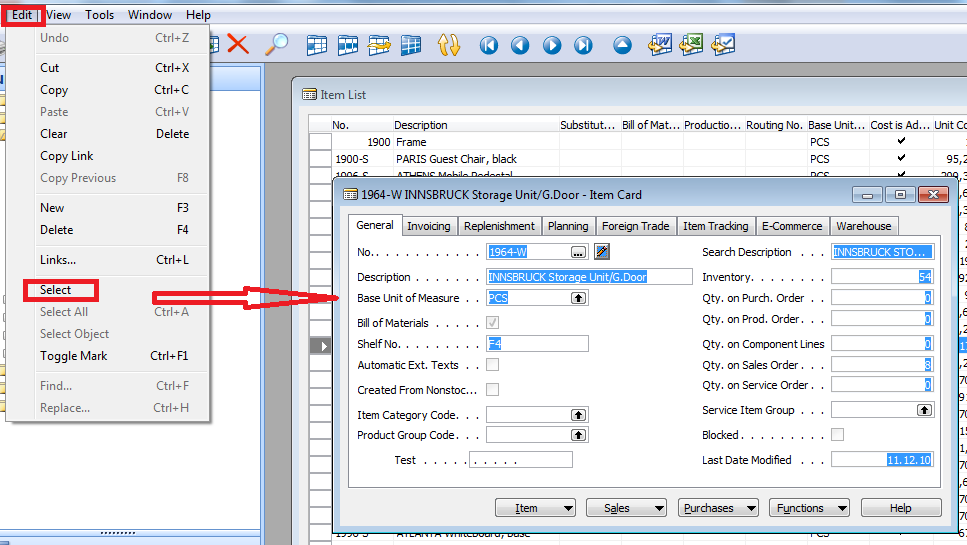 How to create a new Item card
Ctrl-C (Item card picture is cut into clipboard) 
F3  in order to create  new card 
Ctrl-V (Item picture is pasted from  clipboard into new Item card) 
You will get message Item card 1964-W already exists
You push OK 
You will get another error message Item card could not be pasted . Do not care and make Ok again
Change original number 1964-W to XX1 (for instance)
Change name to Component 1 (for instance)
In Unit of Measure field make a choice by use of F6 to Pcs and OK and then ENTER to confirm your choice
Tab Invoice->and change by F6 to Costing method FIFO and confirm by ENTER 
Tab Replenishment ->make a choice of you principal Vendor (by use of F6)
Tab Planning ->Reorded Policy= Fixed Order Quantity
Results 1
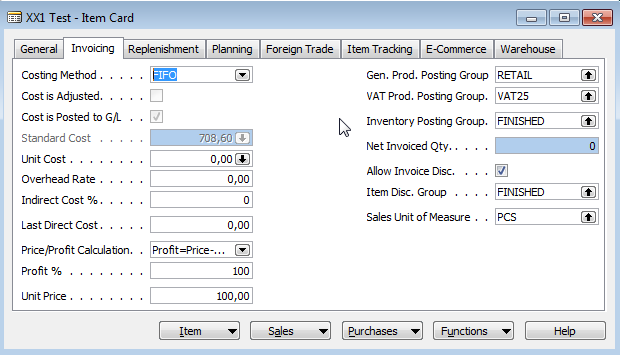 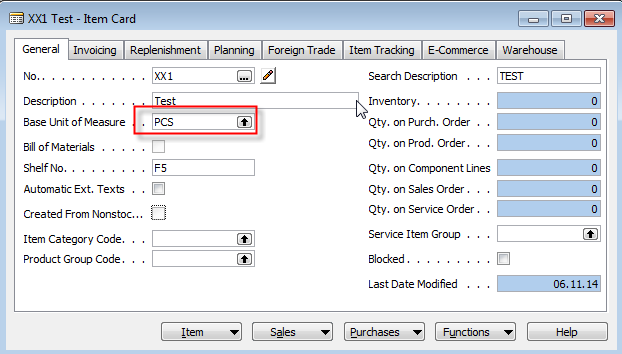 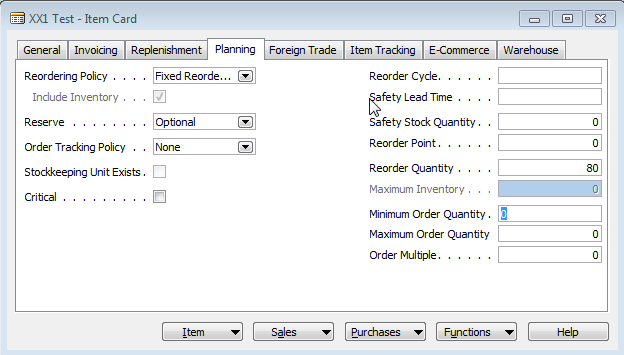 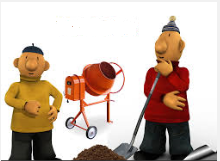 And it's done
Results 2- Tab Replenishment
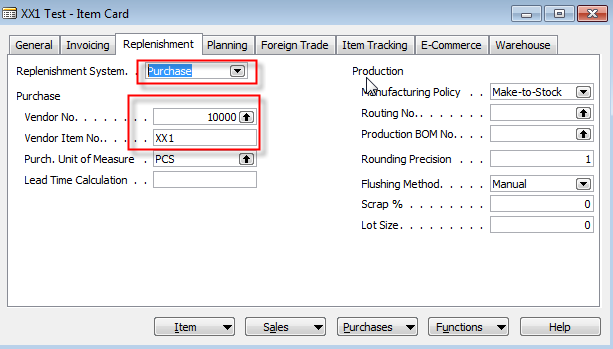 Created Sales Order
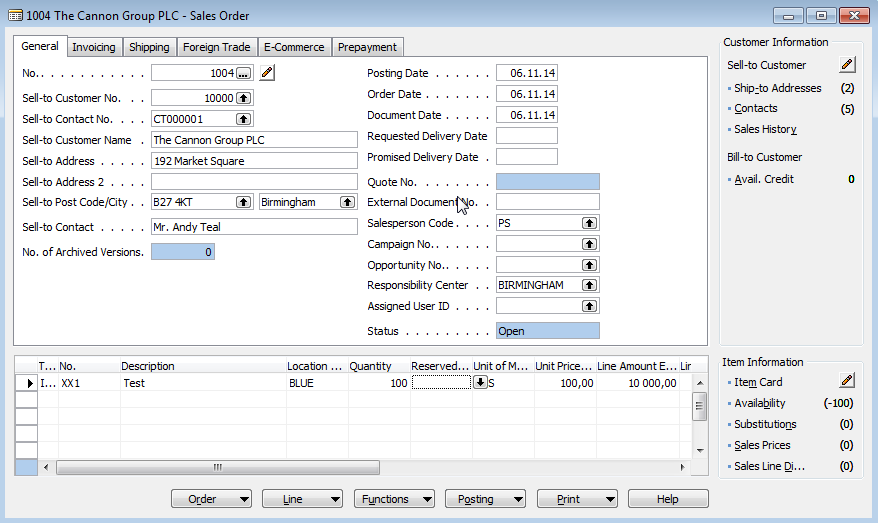 Created Purchase Order
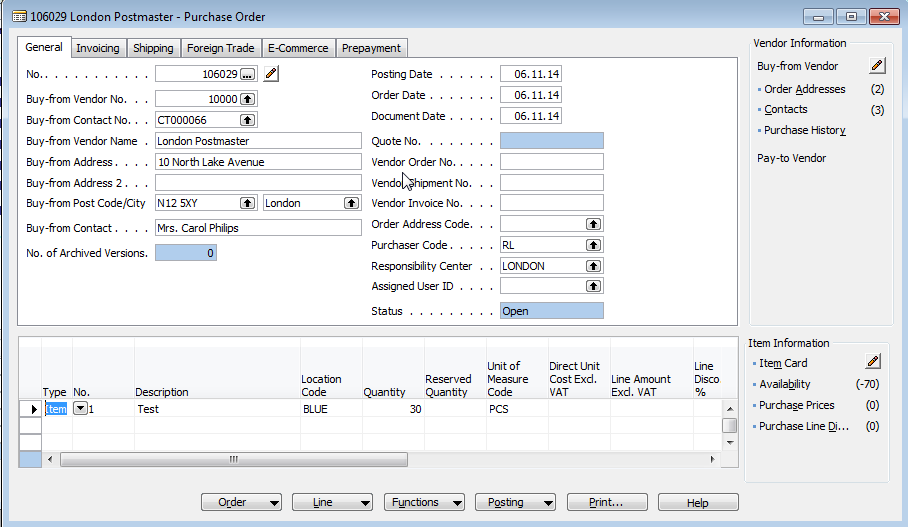 Availability
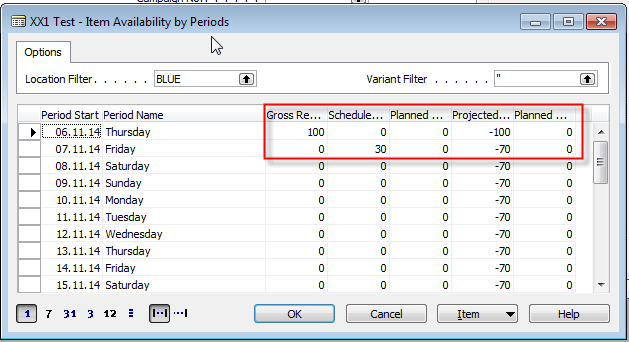 RQWS window and how to start batch job
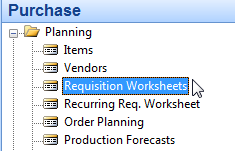 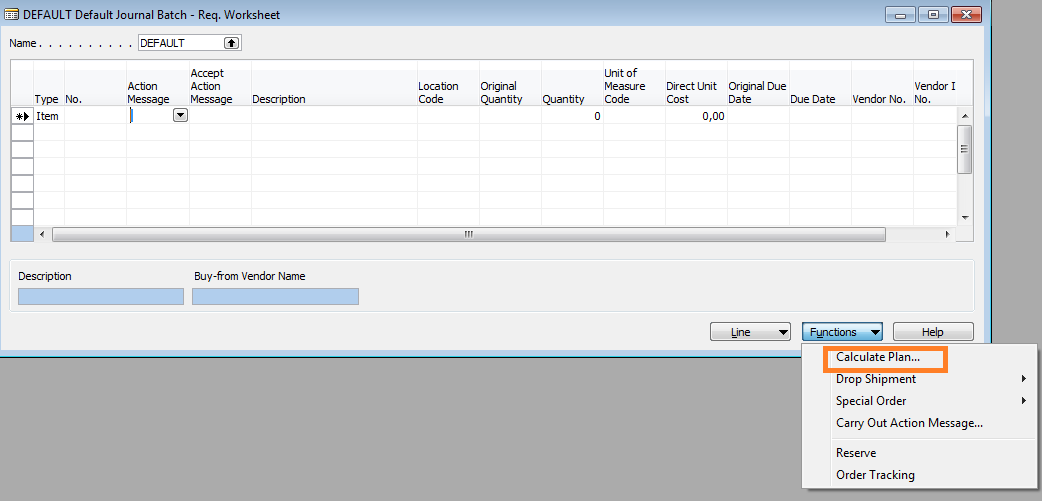 RQWS window and how to start batch job
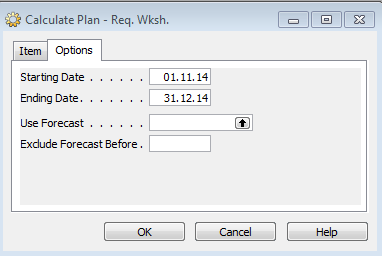 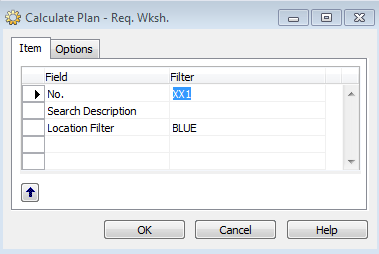 RQWS window and how to start batch job
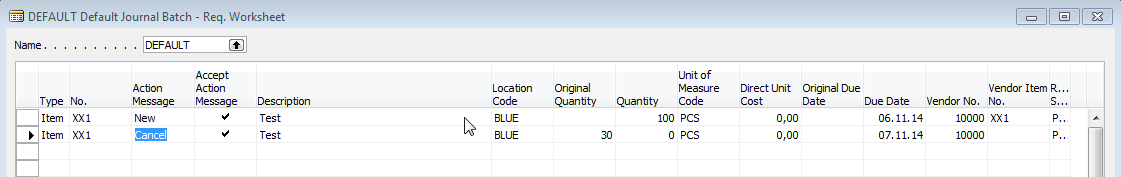 System suggests to cancel existing Purchase Order (second line) in order to get 100 % 
balance . First line will serve as a resource line for second Purchase Order creation. 
Availability looks  like this (Planned Order  Releases represents first line of RQWS) :
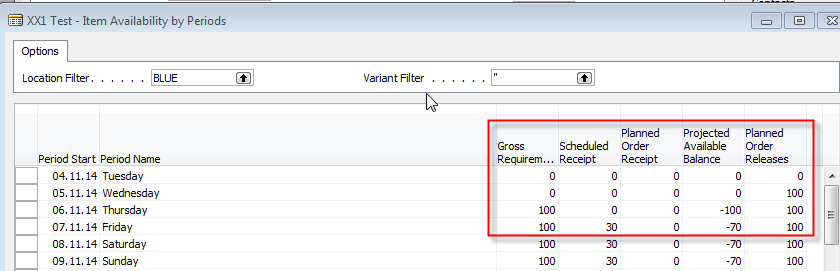 Carry Out Action Messages
After Carry Out Action Messages you will get
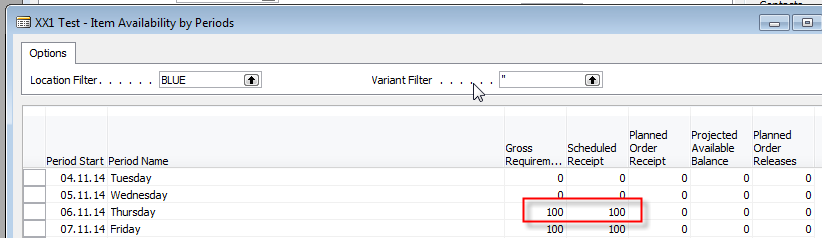 First manually created Purchase Order has been deleted and new PO 
for 100 pcs of XX1 was created !!!
Modification modelu RQWST
Change policy to Lot-for-Lot
Enter in Tab Planning Reorder cycle 1M
Create another two Sales Order in different dates (+1 week and + 2 weeks)
Start RQWST again 
…….
Přihlásit se































 Používáte-li nástroj pro čtení obrazovky, vypněte Dynamické vyhledávání Google kliknutím sem. 


















Internet

Obrázky

Videa

Zprávy

Nákupy
Více









Vyhledávací nástroje
Bezpečné vyhledávání


















































































































































































































 


















Výsledky hledání


































































































































































































































































































































































































































































































































































































































































































































































































































































































































































































































I

































































































































































































































































































































































































































































































































































































































































































































































































































































































































































































































































































































































































  

 

 























RemixYourHealth Workout Series: The Show Stopper | RemixYourHealth


remixyourhealth.com-940 × 400-Vyhledávání pomocí obrázku
So two weeks ago I introduced you to the ridiculousness that was “The Shredder” workout. Did you try it? How'd it go? If you made it to the end of the ...


Navštívit stránku Zobrazit obrázek 

 

 



Související obrázky:

Zobrazit další
Na obrázky se mohou vztahovat autorská práva.-Odeslat zpětnou vazbu
















Not Dead Yet Radio | Podcast featuring Tommy Bateman & Alex Corolla


www.notdeadyetradio.com-447 × 280-Vyhledávání pomocí obrázku
Tommy starts the show off in an unusual fashion. He announces the show is ending. The time he puts in isn't worth the “rewards” he's getting.


Navštívit stránku Zobrazit obrázek 

 

 



Související obrázky:


Zobrazit další
Na obrázky se mohou vztahovat autorská práva.-Odeslat zpětnou vazbu
















G4 Cancels 'Attack of the Show,' 'X-Play' - Hollywood Reporter


www.hollywoodreporter.com-565 × 318-Vyhledávání pomocí obrázku
Attack of the Show Logo (2) - H 2012


Navštívit stránku Zobrazit obrázek 

 

 



Související obrázky:

Zobrazit další
Na obrázky se mohou vztahovat autorská práva.-Odeslat zpětnou vazbu
End of the section XXVII.
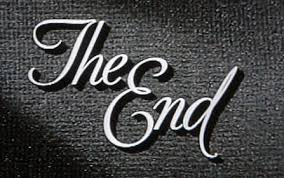